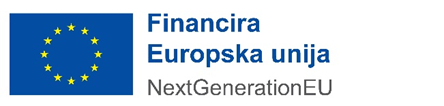 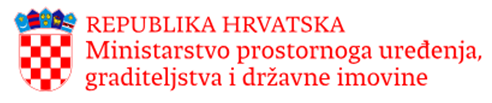 Strategija zelene urbane obnove Općine Sikirevci
Strateški okvir
Ovaj projekt financira Europska unija – NextGenerationEU kroz NPOO
Ugovor o dodjeli bespovratnih sredstava za projekt sklopljen je 30. rujna 2024. godine između Ministarstva prostornog uređenja, graditeljstva i državne imovine, Fonda za zaštitu okoliša i energetsku učinkovitost te Općine Sikirevci. 

Ukupna vrijednost projekta je 31.853,47 eura, a bespovratna sredstva dodijeljena su putem NextGenerationEU kroz NPOO.
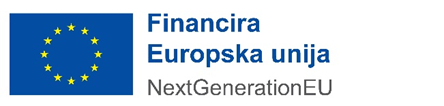 Sadržaj
01
02
03
Uvod
Sadržaj strategije
Strateški okvir
04
05
06
Posebni ciljevi
Mjere i aktivnosti
Projekti
01
Uvod
Uvod
Strategija zelene urbane obnove - akt strateškog planiranja od značaja za Općinu Sikirevci koja se odnosi na:
 ostvarenje ciljeva razvoja zelene infrastrukture
integraciju rješenja temeljenih na prirodi
unaprjeđenje kružnog gospodarenja prostorom i zgradama
ostvarenje ciljeva energetske učinkovitosti
prilagodbe klimatskim promjenama i jačanje otpornosti na rizike. 
Svrha izrade Strategije - poticanje razvoja zelene infrastrukture i kružnog gospodarenja prostorom i zgradama, kako bi se osigurali temelji razvoja održivog prostora.
02
Sadržaj strategije
Sadržaj
Strategija obuhvaća sljedeća poglavlja: 

Uvod 
Poveznica na programe ZI i KG i NPOO 
Srednjoročna vizija razvoja 
Razvojne potrebe i potencijali 
Osnovna obilježja područja obuhvata
Analiza ulaznih podataka povezanih s temom zelene urbane obnove 
Model kružnog gospodarenja prostorom i zgradama 
Područja pogodna za urbanu preobrazbu i/ili urbanu sanaciju 
Izrada SWOT analize 
Strateški okvir 
Horizontalna načela
Pokazatelji, indikativni financijski plan i terminski plan provedbe 
Popis izvora/literature
03
Strateški okvir
Strateški okvir
Strateški okvir čine suštinski elementi sustava strateškog planiranja: razvojni smjerovi, strateški ciljevi, posebni ciljevi, mjere, aktivnosti i projekti izraženi pokazateljima učinka, ishoda, rezultata i neposrednog rezultata. 
Strategija zelene urbane obnove Općine Sikirevci srednjoročni je akt strateškog planiranja, a suštinski elementi strateškog planiranja koji će biti primijenjeni su:
posebni ciljevi
mjere, aktivnosti i projekti 
pokazatelji ishoda.
04
Posebni ciljevi
Posebni ciljevi
Posebni cilj 1. Planiranje i upravljanje razvojem zelene infrastrukture i sustava kružnog gospodarenje prostorom i zgradama na području Općine Sikirevci
Posebni cilj 2. Realizacija projekata zelene infrastrukture i kružnog gospodarenje prostorom i zgradama na području Općine Sikirevci
Posebni cilj 3. Podizanje razine informiranosti i znanja stanovnika Općine Sikirevci o zelenoj infrastrukturi i kružnom gospodarenju prostorom i zgradama
05
Mjere i aktivnosti
Mjera 1.1. Evidentiranje podataka vezanih uz zelenu infrastrukturu i kružno gospodarenje prostorom i zgradama
Aktivnosti:
1.1.1. Izrada analize postojećeg stanja zelene infrastrukture i neiskorištenih prostora i zgrada
1.1.2. Izrada programa za mapiranje početnog stanja zelene infrastrukture i kružnog gospodarenje prostorom i zgradama te praćenje daljnjeg razvoja
Mjera 1.2. Stvaranje preduvjeta za razvoj zelene infrastrukture i kružno gospodarenje prostorom i zgradama
Aktivnosti:
1.2.1. Praćenje razvoja nacionalne metodologije planiranja zelene infrastrukture i kružnog gospodarenja prostorom i zgradama
1.2.2. Utvrđivanje kriterija i smjernica za planiranje zelene infrastrukture i kružnog gospodarenje prostorom i zgradama u prostorno-planskoj dokumentaciji
1.2.3. Izmjena i dopuna postojeće prostorno-planske dokumentacije 
1.2.4. Uključivanje novih tipova zelene infrastrukture u prostorno-plansku dokumentaciju
Mjera 1.3. Evidentiranje i praćenje zelenih površina kroz Registar zelene infrastrukture
Aktivnosti:
1.3.1. Edukacija korisnika Registra zelene infrastrukture
1.3.2. Evidentiranje projekata razvoja zelene urbane obnove
1.3.3. Praćenje planiranih projekata zelene urbane obnove i projekata zelene urbane obnove u provedbi
Mjera 2.1. Poticanje izgradnje zelene infrastrukture i kružne obnove prostora i zgrada
Aktivnosti
2.1.1. Izgradnja zelene infrastrukture
2.1.2. Poticanje kružne obnove prostora i zgrada
Mjera 3.1. Informiranje stanovnika Općine Sikirevci o zelenoj infrastrukturi i kružnom gospodarenju prostorom i zgradama
Aktivnosti:
3.1.1. Informiranje stanovnika Općine Sikirevci putem mrežnih stranica Općine
3.1.2. Informiranje stanovnika Općine Sikirevci putem sredstava javnog priopćavanja, medija i društvenih mreža
3.1.2. Održavanje informativnih radionica
06
Projekti
P.C.1. 	PLANIRANJE I UPRAVLJANJE RAZVOJEM ZELENE INFRASTRUKTURE I SUSTAVA KRUŽNOG GOSPODARENJE PROSTOROM I ZGRADAMA NA PODRUČJU OPĆINE SIKIREVCI
P.C.1. 	PLANIRANJE I UPRAVLJANJE RAZVOJEM ZELENE INFRASTRUKTURE I SUSTAVA KRUŽNOG GOSPODARENJE PROSTOROM I ZGRADAMA NA PODRUČJU OPĆINE SIKIREVCI
P.C.1. 	PLANIRANJE I UPRAVLJANJE RAZVOJEM ZELENE INFRASTRUKTURE I SUSTAVA KRUŽNOG GOSPODARENJE PROSTOROM I ZGRADAMA NA PODRUČJU OPĆINE SIKIREVCI
P.C.1. 	PLANIRANJE I UPRAVLJANJE RAZVOJEM ZELENE INFRASTRUKTURE I SUSTAVA KRUŽNOG GOSPODARENJE PROSTOROM I ZGRADAMA NA PODRUČJU OPĆINE SIKIREVCI
P.C.1. 	PLANIRANJE I UPRAVLJANJE RAZVOJEM ZELENE INFRASTRUKTURE I SUSTAVA KRUŽNOG GOSPODARENJE PROSTOROM I ZGRADAMA NA PODRUČJU OPĆINE SIKIREVCI
P.C.1. 	PLANIRANJE I UPRAVLJANJE RAZVOJEM ZELENE INFRASTRUKTURE I SUSTAVA KRUŽNOG GOSPODARENJE PROSTOROM I ZGRADAMA NA PODRUČJU OPĆINE SIKIREVCI
P.C.1. 	PLANIRANJE I UPRAVLJANJE RAZVOJEM ZELENE INFRASTRUKTURE I SUSTAVA KRUŽNOG GOSPODARENJE PROSTOROM I ZGRADAMA NA PODRUČJU OPĆINE SIKIREVCI
P.C.1. 	PLANIRANJE I UPRAVLJANJE RAZVOJEM ZELENE INFRASTRUKTURE I SUSTAVA KRUŽNOG GOSPODARENJE PROSTOROM I ZGRADAMA NA PODRUČJU OPĆINE SIKIREVCI
P.C.1. 	PLANIRANJE I UPRAVLJANJE RAZVOJEM ZELENE INFRASTRUKTURE I SUSTAVA KRUŽNOG GOSPODARENJE PROSTOROM I ZGRADAMA NA PODRUČJU OPĆINE SIKIREVCI
P.C.2. 	REALIZACIJA PROJEKATA ZELENE INFRASTRUKTURE I KRUŽNOG GOSPODARENJA PROSTOROM I ZGRADAMA NA PODRUČJU OPĆINE SIKIREVCI
P.C.2. 	REALIZACIJA PROJEKATA ZELENE INFRASTRUKTURE I KRUŽNOG GOSPODARENJA PROSTOROM I ZGRADAMA NA PODRUČJU OPĆINE SIKIREVCI
P.C.2. 	REALIZACIJA PROJEKATA ZELENE INFRASTRUKTURE I KRUŽNOG GOSPODARENJA PROSTOROM I ZGRADAMA NA PODRUČJU OPĆINE SIKIREVCI
P.C.2. 	REALIZACIJA PROJEKATA ZELENE INFRASTRUKTURE I KRUŽNOG GOSPODARENJA PROSTOROM I ZGRADAMA NA PODRUČJU OPĆINE SIKIREVCI
P.C.2. 	REALIZACIJA PROJEKATA ZELENE INFRASTRUKTURE I KRUŽNOG GOSPODARENJA PROSTOROM I ZGRADAMA NA PODRUČJU OPĆINE SIKIREVCI
P.C.2. 	REALIZACIJA PROJEKATA ZELENE INFRASTRUKTURE I KRUŽNOG GOSPODARENJA PROSTOROM I ZGRADAMA NA PODRUČJU OPĆINE SIKIREVCI
P.C.3. 	PODIZANJE RAZINE INFORMIRANOSTI I ZNANJA STANOVNIKA OPĆINE SIKIREVCI O ZELENOJ INFRASTRUKTURI I KRUŽNOM GOSPODARENJU PROSTOROM I ZGRADAMA
P.C.3. 	PODIZANJE RAZINE INFORMIRANOSTI I ZNANJA STANOVNIKA OPĆINE SIKIREVCI O ZELENOJ INFRASTRUKTURI I KRUŽNOM GOSPODARENJU PROSTOROM I ZGRADAMA
P.C.3. 	PODIZANJE RAZINE INFORMIRANOSTI I ZNANJA STANOVNIKA OPĆINE SIKIREVCI O ZELENOJ INFRASTRUKTURI I KRUŽNOM GOSPODARENJU PROSTOROM I ZGRADAMA
Projekti - provedba
Provedba odabranih aktivnosti i projekata uključuje provođenje aktivnosti kojima će se osigurati uspješnost postizanja rezultata projekata i ispunjavanje zacrtanih ciljeva. 
Provedba uključuje upravljanje projektom kao i razrađen detaljan plan provedbe. 
Ovisno o vrsti projekta, plan provedbe odnosno tijek razvoja projekta uključuje izradu projektno-tehničke dokumentacije, izradu proračuna projekta, osiguranje izvora financiranja (putem vlastitih sredstava ili financijskim sredstvima iz drugih izvora), provedbu postupka nabave, izgradnju, dobivanje uporabne dozvole te stavljanje projekta u funkciju.
Zahvaljujemo na pozornosti!
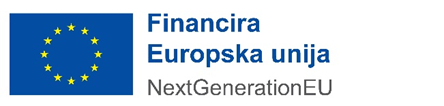 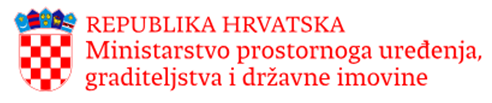